Sept 2024
TG 19.3a Agenda and Meeting Slides Jan 2025
Date: 2025-01-11
Authors:
Notice: This document has been prepared to assist IEEE 802.19. It is offered as a basis for discussion and is not binding on the contributing individual(s) or organization(s). The material in this document is subject to change in form and content after further study. The contributor(s) reserve(s) the right to add, amend or withdraw material contained herein.
Benjamin Rolfe, BCA et al
Slide 1
Sept 2024
Tg19.3a
802 Wireless Interim Session, January 2025
Kobe, Japan
And remotely world-wide
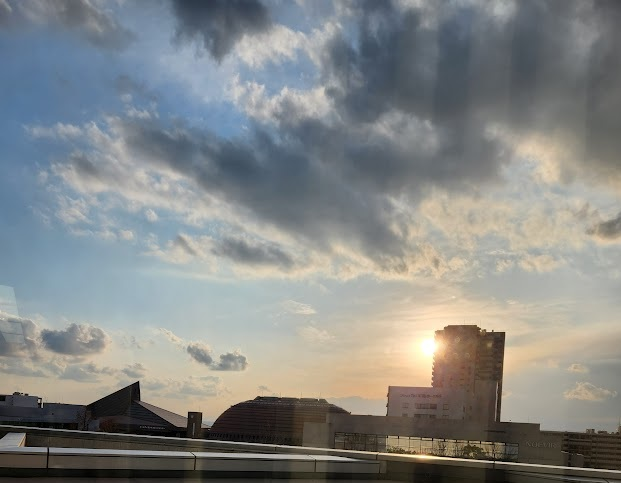 Slide 2
Benjamin Rolfe, BCA et al
Sept 2024
Project Overview
PAR approved: https://development.standards.ieee.org/myproject-web/app#viewpar/14995/11032
Scope of the project: This amendment updates and expands coexistence recommendations to address new market requirements, increasing data traffic, greater device density of devices, and increased potential for congestion based on both IEEE Std 802.11-2020 and IEEE Std 802.15.4 sub-1 GHz standards. This amendment includes recommendations with respect to new devices, as well as compatibility with deployed legacy devices.
Slide 3
Benjamin Rolfe, BCA et al
Sept 2024
TG Overview
Slide 4
Benjamin Rolfe, BCA et al
Sept 2024
Agenda
Slide 5
Benjamin Rolfe, BCA et al
Sept 2024
Near Term Milestones
PAR Approval
Officer appointment 
Call for contributions for May 2024 Wireless interim
Collect background information 
Use cases
Technical constraints and characteristics 
Supporting data (simulation, measurements)
Simulation planned
Empirical studies planned
Discuss and agree on initial project timeline
Develop technical content and Produce draft
Working group ballot
Slide 6
Benjamin Rolfe, BCA et al
Jan 2025
Recess
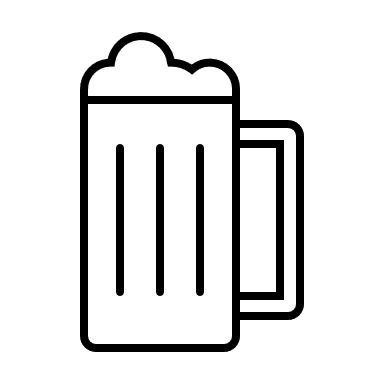 Slide 7
Benjamin Rolfe, BCA et al
Jan 2025
Adjourn
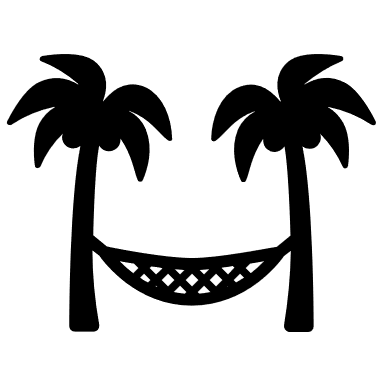 Slide 8
Benjamin Rolfe, BCA et al